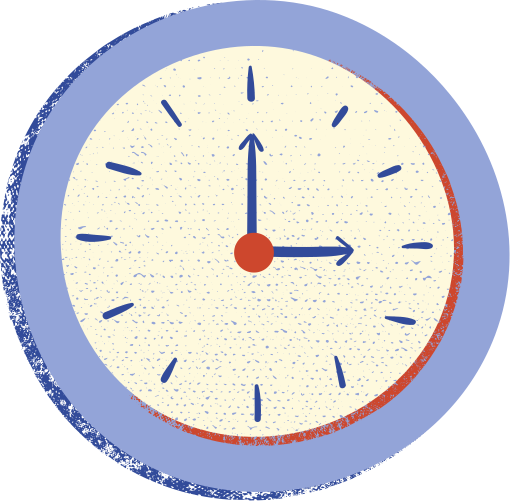 Khởi động
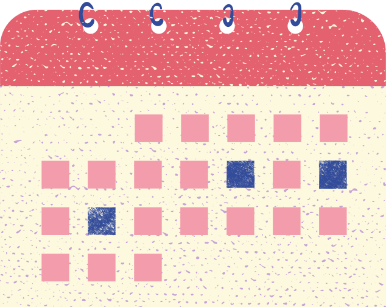 Những hình ảnh sau khiến em liên tưởng đến thời đại nào?
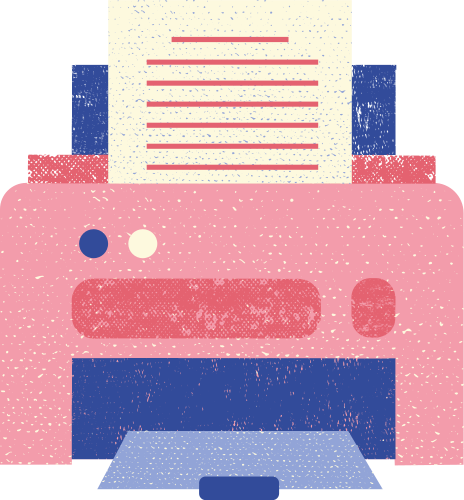 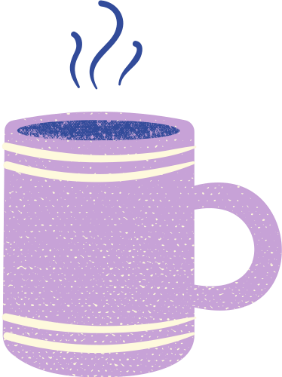 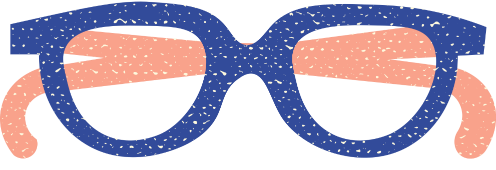 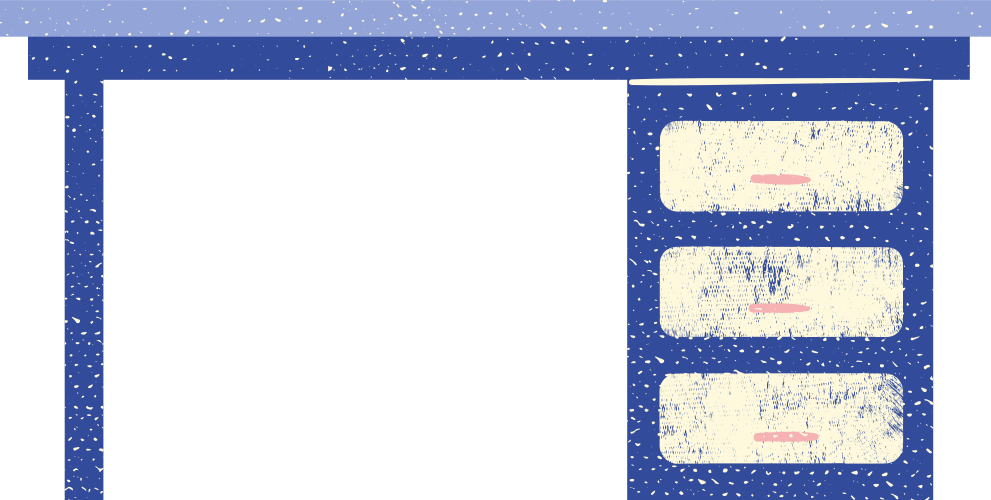 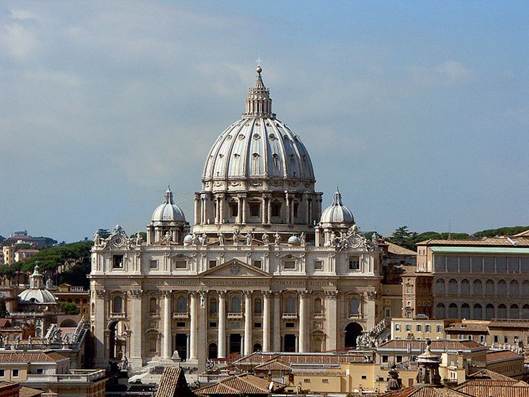 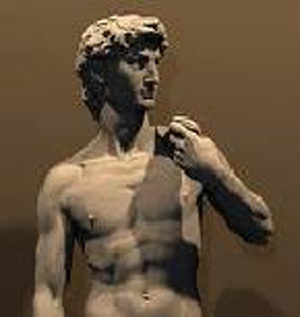 KIẾN TRÚC
ĐIÊU KHẮC
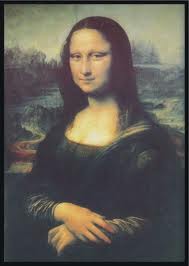 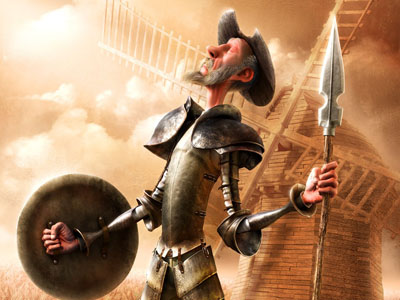 HỘI HỌA
VĂN HỌC
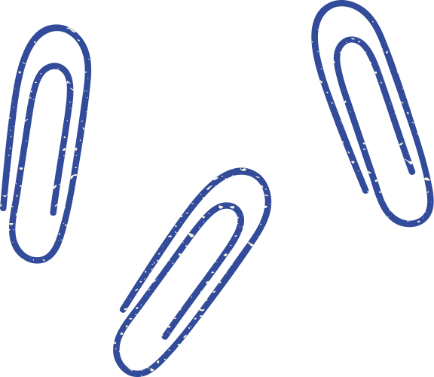 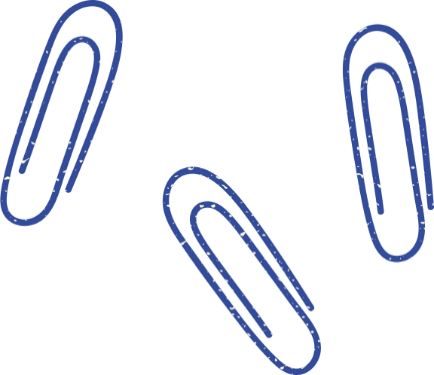 Thời đại Phục hưng
Phong trào Phục hưng (cốt lõi là chủ nghĩa nhân văn): giải phóng tư tưởng tình cảm con người khỏi mọi sự kìm hãm và trói buộc của giáo hội – phong kiến, đề cao những giá trị tốt đẹp, cao quý của con người – Văn hóa Phục hưng là một  bước tiến kì diệu trong lịch sử văn minh Tây Âu.
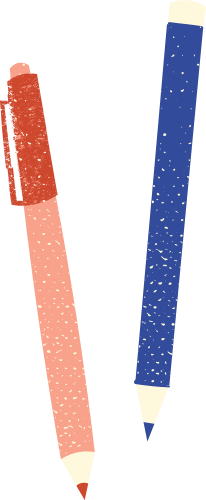 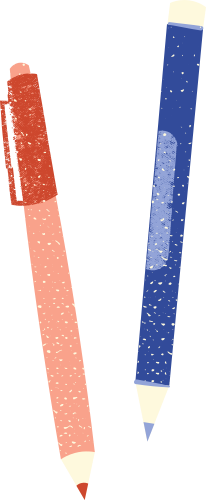 Những gương mặt tiêu biểu của văn hóa Phục Hưng: Ra-bơ-le, Xéc-van-tét, Sêch-xpia.
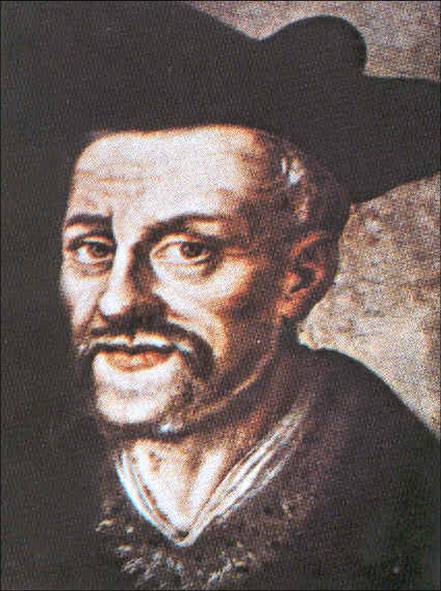 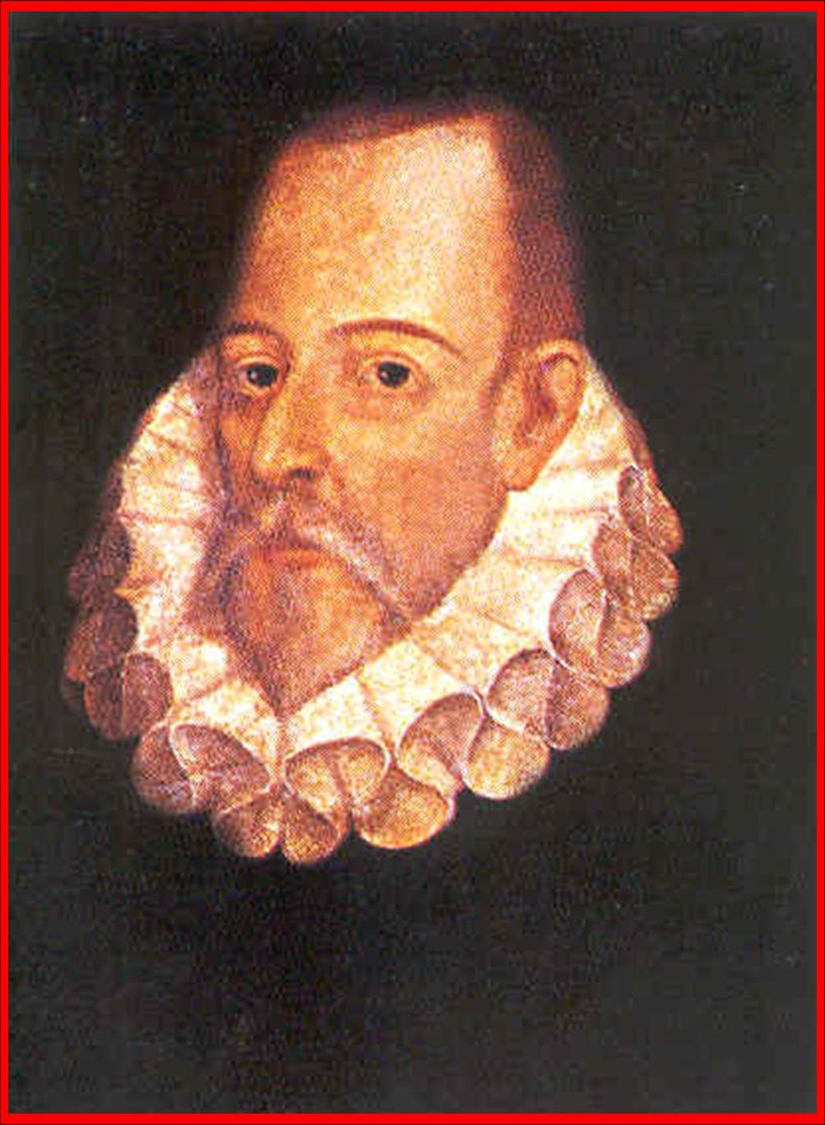 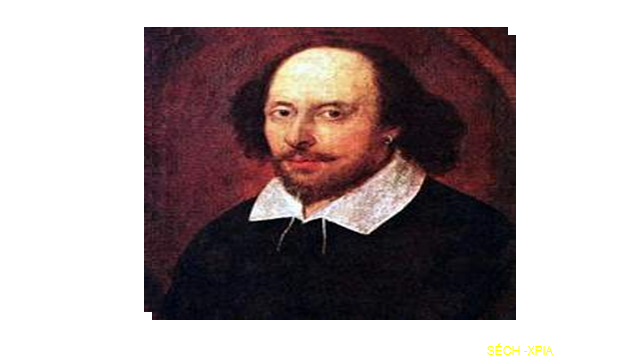 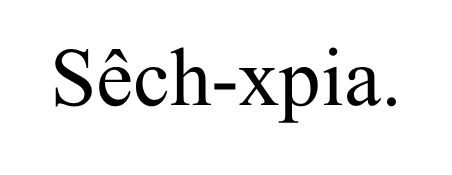 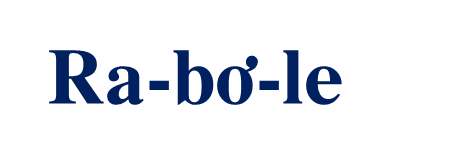 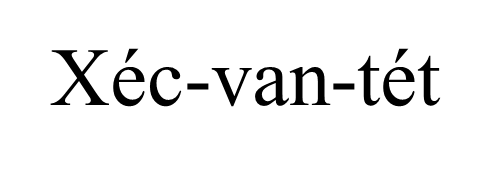 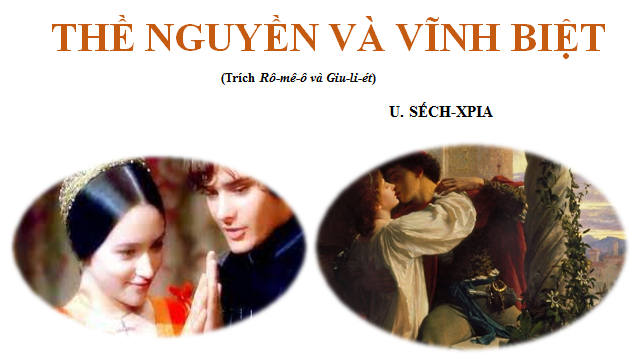 I. TÌM HIỂU CHUNG
 1. Tác giả Uy-li-am Sếch-xpia (1564-1616)
 - Là nhà thơ, nhà viết kịch thiên tài, một “người khổng lồ” của nước Anh và nhân loại thời kì Phục hưng Châu Âu.
 Sinh tại thị trấn Xtơ-rét-phớt ôn Ê-vơn, miền Tây Nam nước Anh trong một gia đình bình dân.
- Chủ yếu tự học để thành tài.
Trình bày những hiểu biết của em về Sự nghiệp sáng tác của tác giả?
William Shakespeare
I. TÌM HIỂU CHUNG
1. Tác giả Uy-li-am Sếch-xpia (1564-1616)
- Sự nghiệp văn học : 
+ 37 vở kịch : kịch lịch sử, bi kịch, hài kịch.
+ 154 bài xon-nê.
+ Trường ca.
- Nội dung : Tiếng nói của lương tri tiến bộ, của khát vọng tự do, của lòng nhân ái, bao la, của niềm tin bất diệt vào khả năng hướng thiện và khả năng vươn dậy để khẳng định cuộc sống của con người.
- Nghệ thuật : Tài năng tạo dựng và dẫn dắt hành động kịch, điển hình hóa nhân vật và nghệ thuật sử dụng ngôn ngữ.
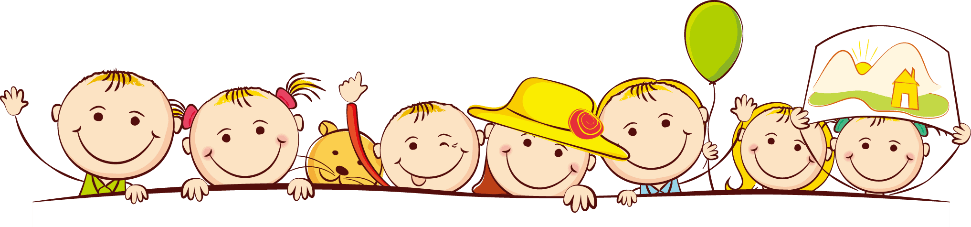 PHIẾU HỌC TẬP SỐ 1
Học sinh điền thông tin vào bảng sau:
2. Vở bi kịch Rô-mê-ô và Giu-li-et:
Được viết vào khoảng năm 1594-1596, gồm 5 hồi. 
Vở kịch thơ xen lẫn văn xuôi, gồm 5 hồi. Lấy bối cảnh tại thành Vê-rô-na (ý).
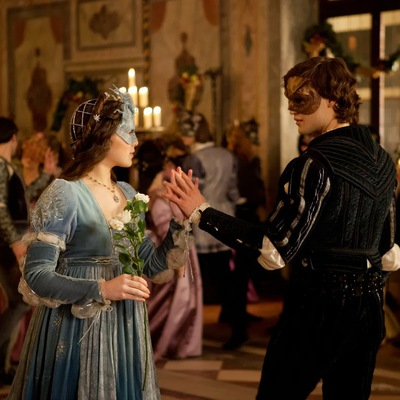 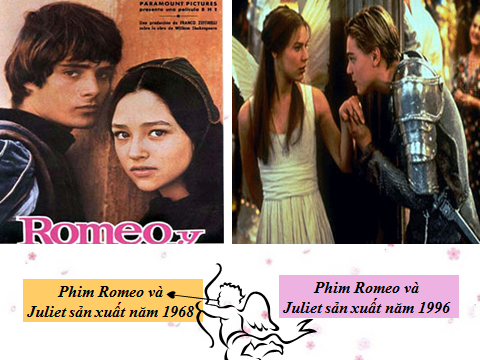 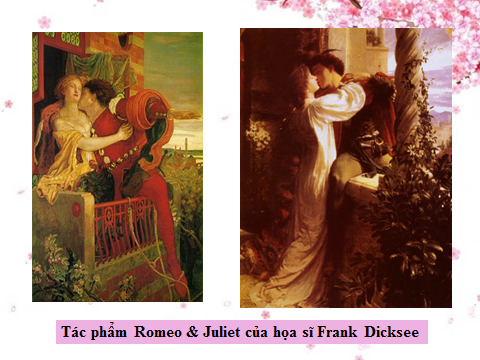 2. Vở bi kịch Rô-mê-ô và Giu-li-et
- Các nhân vật chính:
Rô-mê-ô
Giu-li-ét
Pa-rít ( Cháu Vương chủ thành Vê-rô-na, người cầu hôn Giu-li-ét)
Ti-bân ( Anh họ Giu-li-ét)
Mơ-kiu-xi-ô (Người nhà của Rô-mê-ô, Vương chủ thành Vê-rô-na)
Những người đưa thư…
2. Vở bi kịch Rô-mê-ô và Giu-li-et
Mâu thuẫn cơ bản của vở bi kịch: Khát vọng yêu đương và hoàn cảnh thù địch của dòng họ (xã hội)
Chủ đề: Khẳng định và ngợi ca sức mạnh của tình yêu tự do, khát vọng yêu đương, sức vươn dậy qua hoàn cảnh trói buộc, đe dọa để có tình yêu, hạnh phúc của con người.
Lời kết án và tố cáo đanh thép thành kiến phong kiến, nguyên nhân thù hận của tình nghười của chủ nghĩa nhân văn.
3. Đoạn trích:
a. Nhân vật: Rô-mê-ô và Giu-li-ét.
Quan hệ giữa hai nhân vật ở hai hồi khác nhau:
Hồi hai: họ thuộc về hai dòng họ đối địch nhưng tình yêu của họ đã vượt lên và chiến thắng thế lực này.
Hồi ba: họ là cặp tình nhân bị chia lìa bởi sự thù hận của hai dòng họ.
b. Sự kiện: 
- Hồi II, cảnh II: Gặp gỡ (Thề nguyền).
- Hồi III, cảnh V: Chia tay (Vĩnh biệt)
3. Đoạn trích:
c. Không gian và thời gian:
-Không gian: vườn nhà Giu-li-ét.
-Thời gian: đêm khuya.
d. Thể loại: Kịch 
e.Phương thức biểu đạt: Tự sự kết hợp biểu cảm.
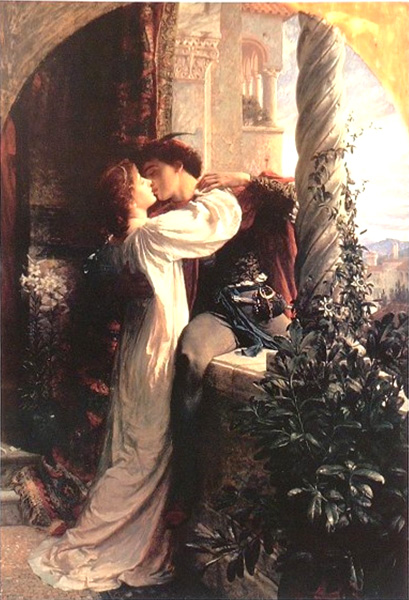 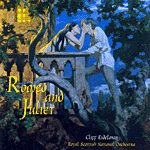 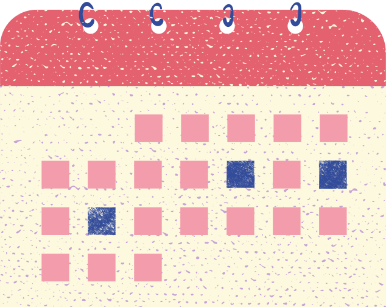 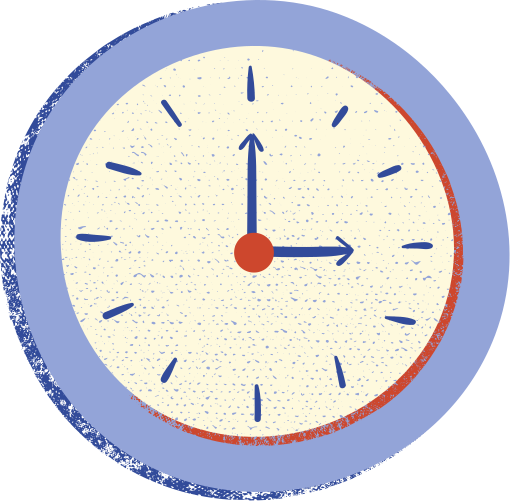 II. ĐỌC - HIỂU ĐOẠN TRÍCH
HỒI 2, CẢNH II
Lời thoại và tâm trạng của Rô-me-ô
a1. Lời  độc thoại:
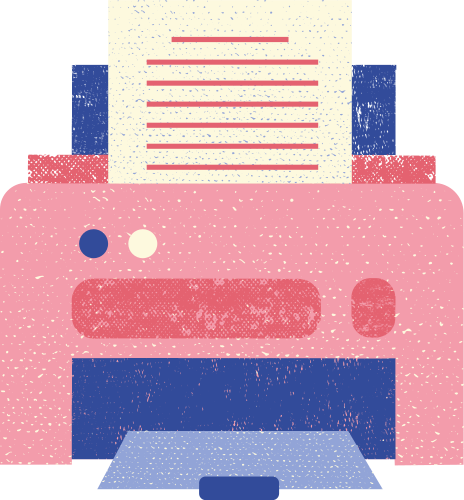 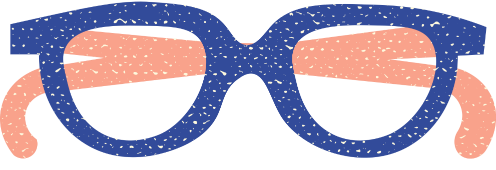 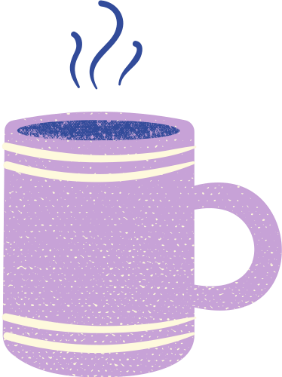 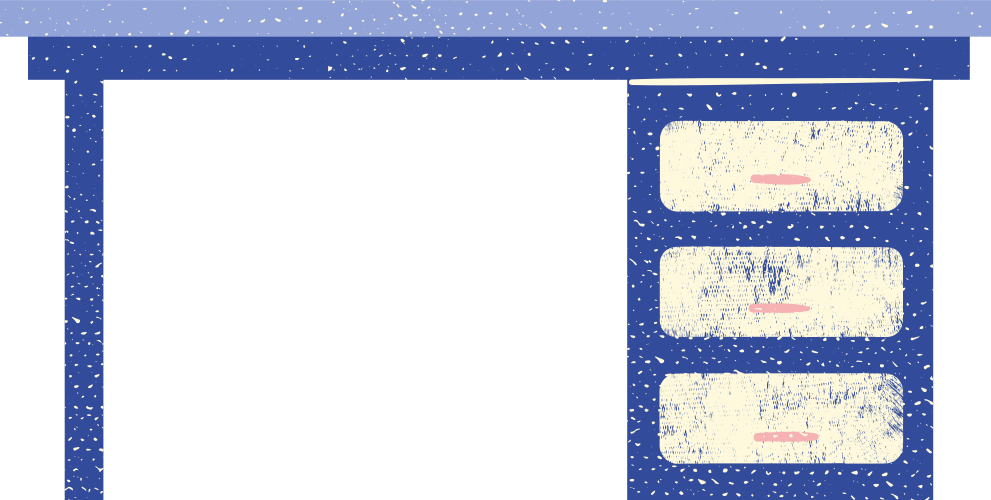 Rô-me-ô so sánh sánh vẻ đẹp của Giu-li-ét với gì?
Lời độc thoại
PHIẾU HỌC TẬP SỐ 2
 NHÓM……1,2……
Từ đó cho thấy Ro-me-ô đã thể hiện tình yêu của mình như thế nào?
dLời thoại và tâm trạng Rô-me-ô
Lời đối thoại
Khi đối diện với Giu-li-ét, Rô-me-ô đã có những suy nghĩ như thế nào?
Những suy nghĩ đó xuất phát từ đâu?
Tâm trạng
Lời thoại của Rô-me-ô thể hiện cảm xúc gì dành cho Giu-li-et?
Câu nói “Chao ôi” nói lên tâm trạng gì của nàng?
Lời độc thoại
PHIẾU HỌC TẬP SỐ 2
 NHÓM……3,4……
Tại sao trong lời tự độc thoại Giu-li-êt lại nói “chỉ có tên họ của chàng là thù địch với em thôi?
dLời thoại và tâm trạng Giu-li-et
Lời đối thoại
Khi nói với Rô-me-ô Giu-li-et thể hiện suy nghĩ gì?
Tâm trạng
Lời thoại của Giu-li-et  chứng tỏ cảm xúc, tâm trạng gì của Giu-li-et?
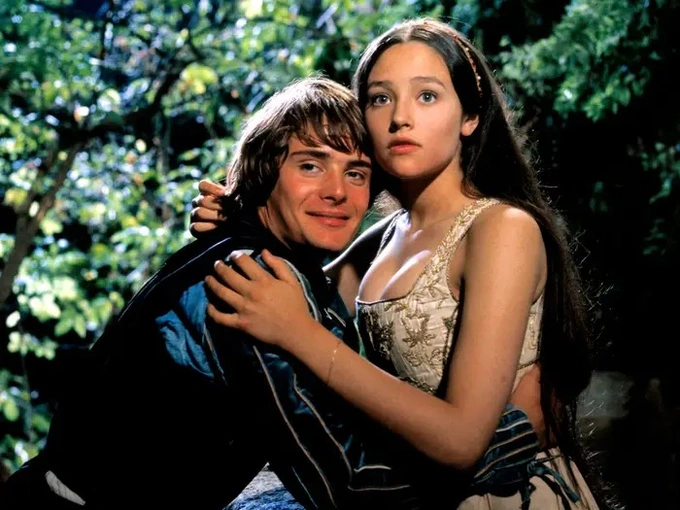 Rô- me-ô so sánh:
-Vầng dương tươi đẹp
- Hơn cả Hằng Nga.
Giu-li-ét như:
Đôi mắt như
- Hai ngôi sao đẹp nhất
- Làn ánh sang tưng bừng
Đôi gò má:
Đẹp rực rỡ như ánh sáng ban ngày
Với Rô-me-ô, Giu-li-ét là hiện thân của những giá trị đẹp nhất của thiên nhiên, thể hiện trái tim yêu chân thành đằm thắm.
-Dùng nhiều thán từ bộc lộ cảm xúc “Ôi”- choáng ngợp, say đắm.
-“Ước gì ta là chiếc bao tay..mơn trớn gò má ấy” – tình yêu cuồng nhiệt làm nảy sinh khao khát chinh phục, gần gũi ở Rô-me-ô
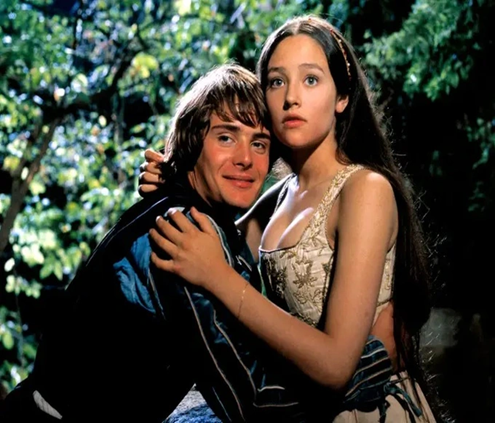 * a2. Lời đối thoại :
- Sẵn sàng từ bỏ họ tên của mình.
- Vượt qua bức tường cao và sự nguy hiểm nhờ đôi cánh của tình yêu.
- Em nhìn tôi âu yếm là tôi chẳng ngại lòng hận thù…
Sức mạnh tình yêu vượt lên trên
 mọi nỗi sợ hãi vì “cái gì tình yêu 
có thể làm là tình yêu dám làm” .
a. Lời thoại và Tâm trạng của Rô-mê-ô
a3. Tâm trạng : Rô-mê-ô là chàng trai mạnh mẽ, đến với tình yêu chân thành, say đắm và dám vượt lên trên tất cả mọi trở ngại để được sống thật với rung cảm của trái tim.
b. Lời thoại và tâm trạng của Giu-li-ét
b1. Khi độc thoại
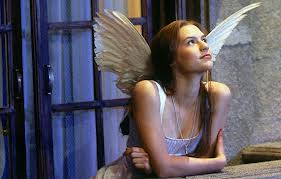 - Ôi chao !
 Tiếng thở dài mang dáng vẻ âu lo của Giu-li-ét khi nhận ra rung động của trái tim trong nghịch cảnh éo le.
b. Lời thoại và tâm trạng của Giu-li-ét
* b1. Khi độc thoại : 
“Chàng hãy khước từ cha chàng và từ chối dòng họ đi; chỉ có tên họ chàng là thù địch với em thôi, nơi tử, địa; họ mà bắt gặp anh”….
- Giu-li-ét khẳng định chỉ có sự thù hận của hai dòng họ, tình yêu của hai người không đột với hận thù ấy.Đây là quyết tâm xây đắp tình yêu của hai người.
- Hình ảnh thiên nhiên (âm thanh tiếng chim) không phải để khơi dậy hay khoét sâu hận thù mà chỉ để vượt lên trên hận thù, bất chấp hận thù. Cả hai đều ý thức được sự thù hận, song nỗi lo chung của cả hai là lo cho họ không được yêu nhau, không có được tình yêu của nhau
Tâm trạng của Giu-li-ét không đơn giản như tâm trạng của Rô-mê-ô. Vì nàng là gái, yếu đuối hơn, dễ bị hoàn cảnh tác động hơn
* b2. Khi đối thoại với Rô-mê-ô :
 - Vừa ngạc nhiên vừa lo lắng vì sự xuất hiện của Rô-mê-ô.
 - Thật sự lo sợ cho tính mạng của chàng.
 - Kín đáo chấp nhận tình yêu của Rô-mê-ô.
Giu-li-ét là thiếu nữ chân thành, trong sáng, đón nhận tình yêu bất chấp sự hận thù của hai dòng họ. Đó là khát vọng được sống thật với con người của mình.
b.3. Tâm trạng của Giu-li-ét:
- Giu-li-et khẳng định tình yêu tha thiết, mãnh liệt và chân thành, trong sáng dành cho Rô-me-ô
-Tâm trạng của Giu-li-ét không đơn giản như tâm trạng của Rô-mê-ô. Vì nàng là gái, yếu đuối hơn, dễ bị hoàn cảnh tác động hơn.
C. Ý nghĩa của những lời thoại
Những rào cản, khó khăn của mối thù truyền kiếp có ngáng trở mối tình của họ không và những lời thoại ấy có ý nghĩa như  thế nào ?
Vì tình yêu mà cả hai đều ghét bỏ chính tên họ của mình và sẵn sàng đổi nó để theo đuổi tình yêu.
Tình yêu chưa xung đột với thù hận mà chỉ diễn ra trên nền thù hận. Thù hận bị đẩy lùi, chỉ còn tình người bao la, phù hợp với lí tưởng nhân văn.
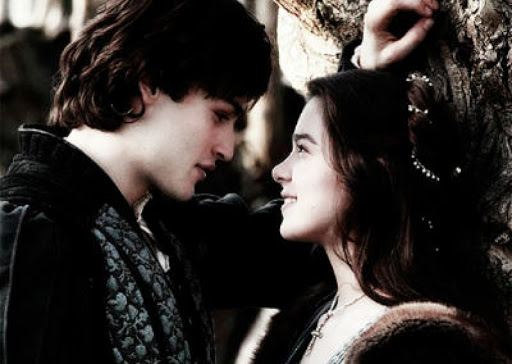 2. Hồi 3, cảnh V: Vĩnh biệt –chia ly
Nhân vật Giu-li-et:
- Muốn níu kéo người yêu ở lại (Anh đi ư? Trời còn lâu mới sáng. Anh ơi, anh cứ tin lời em nói)
- Khi trời sáng: giọng điệu thúc giục, vội vàng, hoảng hốt (Trời sáng rồi, trời sáng rồi! Anh ơi, đi đi, đi ngay đi; Anh ơi, anh đi đi. Trời mỗi lúc một sáng).
--Cách cảm nhận của Giu-li-ét về tiếng chim sơn ca: nàng phủ nhận âm thanh êm ái, thánh thót vốn có của loài chim sơn ca. → dự báo sự chia lìa, xa cách mà không biết hẹn ngày trở lại.
Trong lời thoại của Giu-li-ét chứa đựng nhiều mâu thuẫn:
+ Giữa 1 bên là hiện thực tàn khốc, nghiệt ngã không thể thay đổi khi Rô-me-ô phải ra đi “em nhìn thấy anh đứng dưới đấy như thây ma nằm dưới mồ…”
+ Một bên luôn mong muốn, khát khao được sống mãi trong tình yêu.
“ anh ơi có bao giờ chúng ta lại được gặp nhau nữa không?”
Tâm trạng: 
→Sự đau đớn, mâu thuẫn giằng xé, bi quan trước hiện thực nghiệt ngã, phũ phàng. Nhưng dù có xa cách, chia lìa trong đau đớn thì Giu-li-et vẫn luôn hi vọng, khát khao, có niềm tin vào tình yêu vĩnh cửu.
b. Nhân vật Rô-me-ô
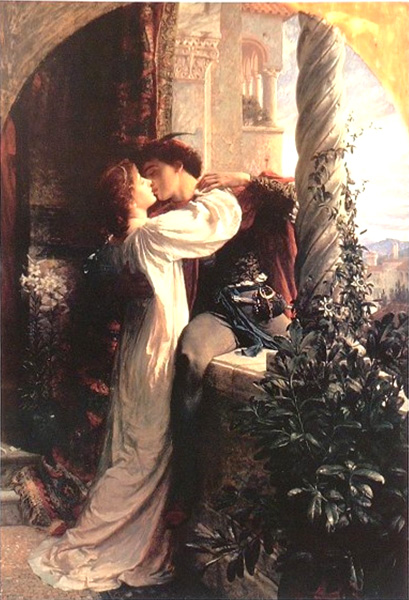 - Khát khao, hy vọng,mong muốn thiết tha, quyết tâm ở lại không muốn rời xa tình yêu “anh tha thiết muốn ở lại nơi đây, chẳng còn lòng nào cất bước”.
“ Nhất định là sẽ có. Một ngày kia chúng ta sẽ ngồi bên nhau…ôn lại những nỗi ngậm ngùi ngày hôm nay”
- Trong lời thoài của Rô-me-o có sự tương phản giữa ánh sáng và bóng tối rõ rệt. Ánh sáng của ban ngày cũng chính là báo hiệu tương lai đầy u ám, đen tối. Bởi khi mặt trời lên là lúc Rô-me-ô phải giã từ Giu-li-et để đi đày. Đó là một tương lai đầy thê thảm, mịt mù ở phía trước. Bi kịch, xung đột trong nhân vật thể hiện giữa một bên là hi vọng về tương lai tình yêu viên mãn hạnh phúc với một bên là đau xót khi phải chia tay người yêu- Tâm trạng: lo âu, bất an, tiếc nuối. Nhưng ẩn sâu là trái tim luôn tràn đầy niềm tin, khát khao và hy vọng.
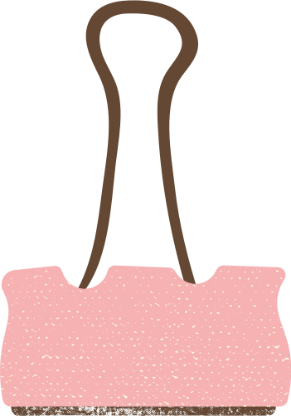 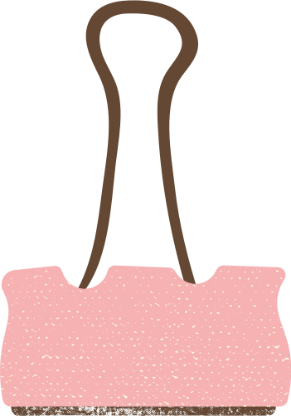 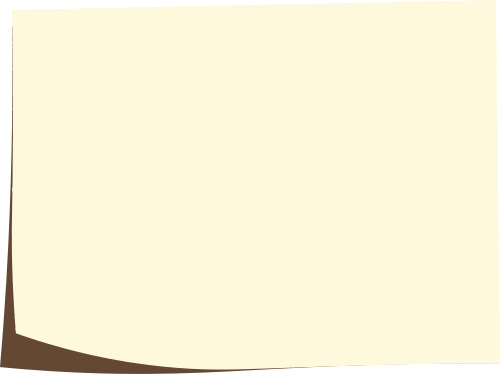 3. Tính chất bi kịch của đoạn trích
Hồi 2, cảnh II: âm hưởng chính là sự chiến thắng của tình yêu trước mọi vật cản ( hữu hình là bức tường, vô hình là sự thù hận của 2 dòng họ)
Hồi 3,cảnh V: âm hưởng chính là sự chiến bại của tình yêu trước số phận và tai ương. Luôn có dấu hiệu báo trước cái chết và bi kịch.
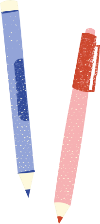 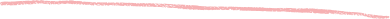 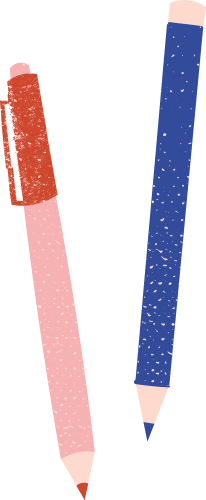 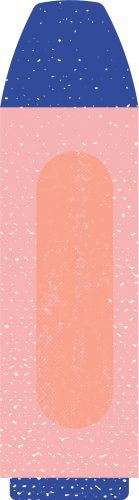 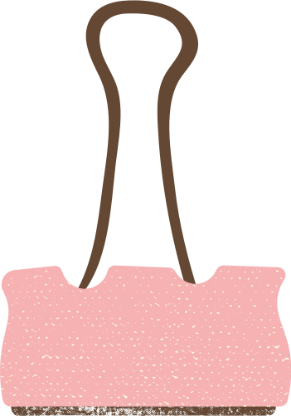 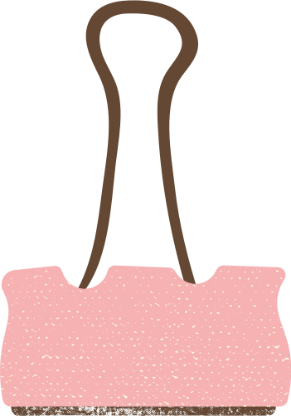 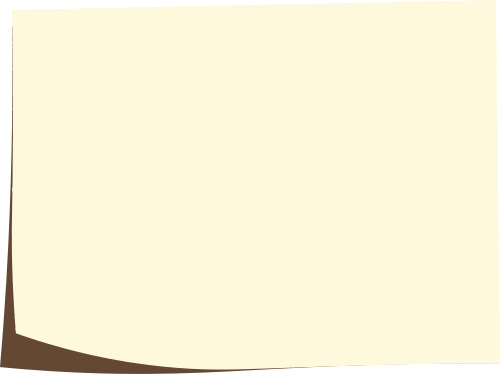 4. Chủ đề của đoạn trích:
Ca ngợi tình yêu tự do, khát vọng yêu đương trong sự đối đầu của nó với thù hận và với những luật lệ hà khắc của xã hội phong kiến.
Sức vươn dạy qua hoàn cảnh trói buộc, đe dọa để có được tình yêu, hạnh phúc của con người
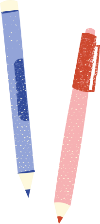 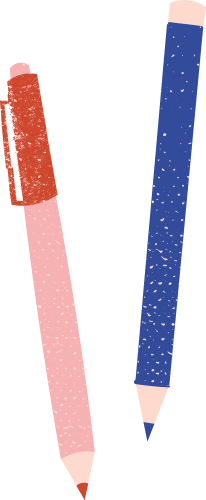 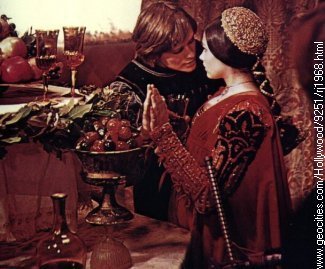 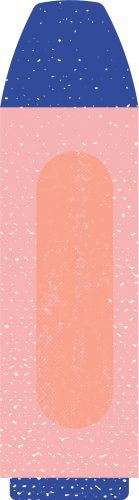 III. Tổng kết1. Nội dung
02
01
-Ca ngợi tình yêu con người là một nội dung của chủ nghĩa nhân văn.
- Mối tình của họ khẳng định sức sống vươn dậy trên mọi hoàn cảnh của con người.
03
Kết án đanh thép, tố cáo thành kiến phong kiến, nguyên nhân thù hận của tình người, của chủ nghĩa nhân văn
2. Nghệ thuật
01
02
Ngôn ngữ kịch: Sử dụng các lời thoại linh hoạt, cách nói, lối nói hồn nhiên của hai nhân vật, cách sử dụng lối nói của nhau để xóa đi sự ngăn cách mà hận thù tạo ra.
Xây dựng tình huống là bối cảnh không gian và thời gian tinh tế, hợp lý
03
Hành động kịch: Đẩy các tình tiết đến cao trào và xung đột của kịch…
04
Nghệ thuật miêu tả tâm lí nhân vật, đặc biệt thành công ở những đoạn độc thoại nội tâm...
3. Cách đọc văn bản bi kịch:
+ Hiểu khái niệm bi kịch
+ Đi sâu phân tích nhân vật chính trong bi kịch. 
+ Hai kiểu chính trong xung đột trong bi kịch: Xung đột giữa những khát vọng đẹp đẽ của nhân vật với tình trạng không thể thực hiện được điều đó trong thực tiễn; xung đột nằm trong chính nhân vật.
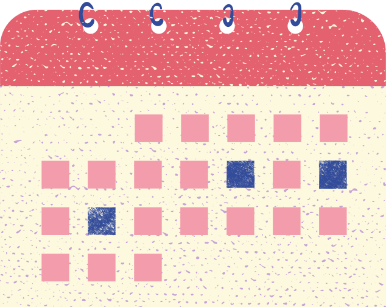 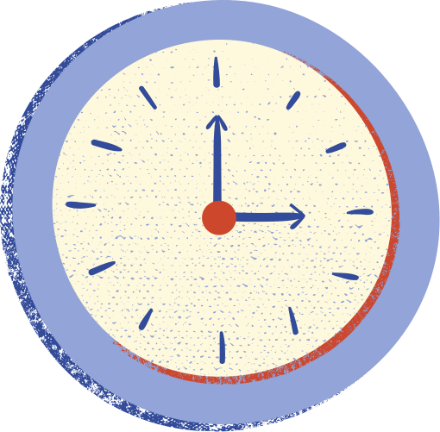 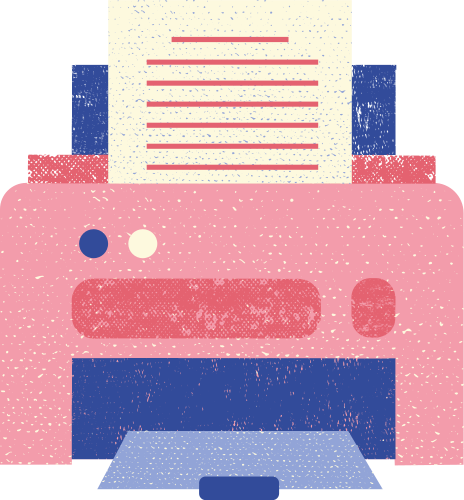 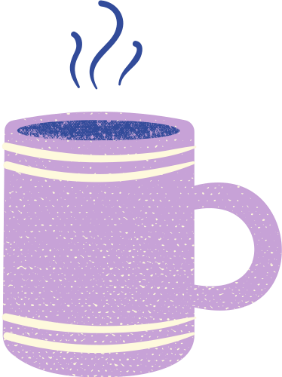 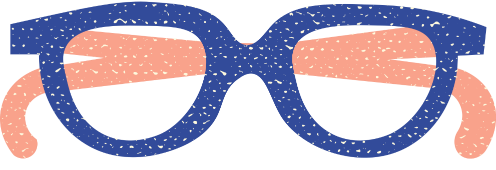 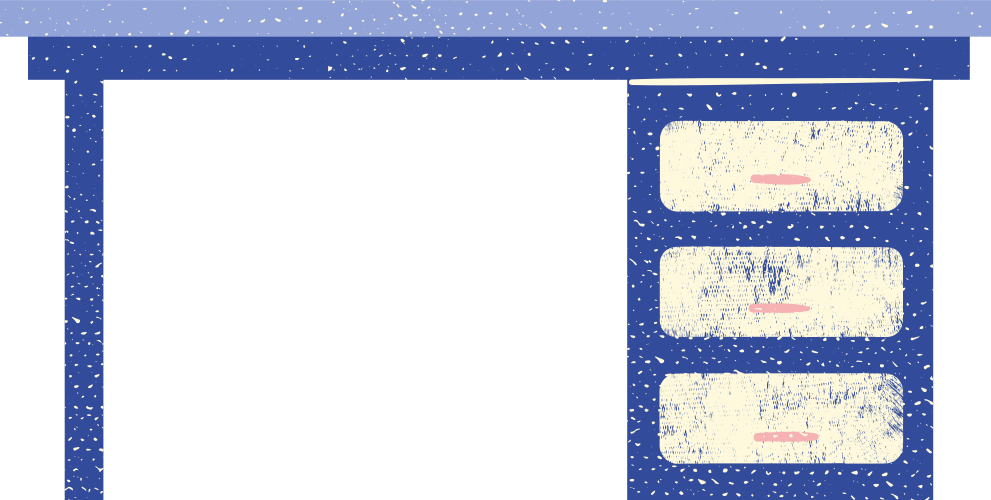 LUYỆN TẬP:
GV yêu cầu HS: Viết một đoạn văn ngắn (8 – 10 dòng) phân tích diễn biến tâm trạng của Rô-mê-ô hoặc Giu-li-ét.
VẬN DỤNG:
-HS Đóng vai 2 nhân vật Rô-me-ô và Giu-li-ét

- Sân khấu hóa: Biểu diễn lại đoạn trích bằng hình thức kịch sân khấu